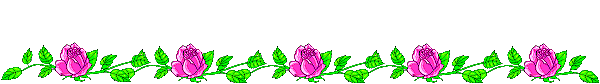 CHÀO MỪNG QUÝ THẦY CÔ 
VÀ CÁC EM HỌC SINH
MÔN: KHOA HỌC TỰ NHIÊN 9
Bài 2: CƠ NĂNG
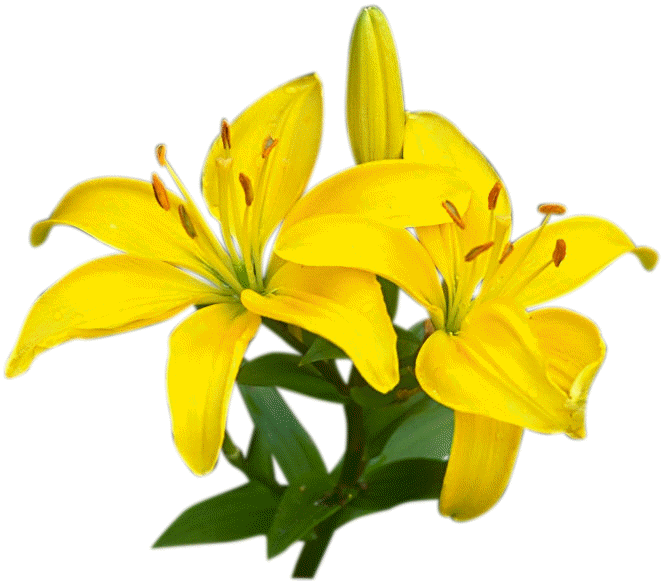 GVGD: NGUYỄN THANH HÙNG
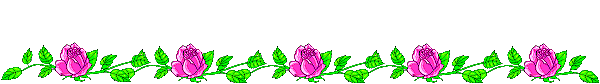 BÀI 2:CƠ NĂNG
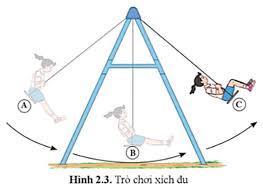 Trả lời câu hỏi
Câu 1: Khi bạn nhỏ chuyển động từ vị trí A đến vị trí B, thế năng và động năng thay đổi như thế nào?
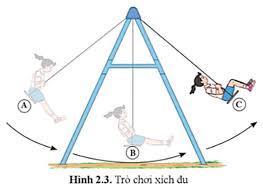 Khi bạn nhỏ chuyển động từ vị trí A đến vị trí B, thì độ cao của bạn nhỏ giảm dần nên thế năng giảm dần, đồng thời tốc độ của chuyển động tăng dần nên động năng tăng dần
Câu 2: Khi bạn nhỏ chuyển động từ vị trí B đến vị trí C, động năng và thế năng thay đổi như thế nào?
Khi bạn nhỏ chuyển động từ vị trí B đến vị trí C, thì độ cao của bạn ấy tăng dần nên thế năng tăng dần, đồng thời tốc độ của chuyển động giảm dần nên động năng giảm dần
Bài luyện tập 1: (bài 3 gsk/ 16)
- Biết rằng động năng của bạn nhỏ tại vị trí B bằng 90 j. Tính cơ năng của bạn nhỏ ở vị trí này trong hai trường hợp sau:
a) Chọn mặt đất làm mốc thế năng. Khi đó, thế năng của bạn nhỏ tại B bằng 150 j
b) Chọ điểm B là mốc thế năng
Giải
a) Chọn mặt đất làm mốc thế năng.
Cơ năng của bạn nhỏ ở vị trí B là: W    =    Wđ   +   Wt
=     90    +   150 = 240 J
b) Chọn điểm B làm mốc thế năng ⇒Thế năng tại B bằng 0.
Cơ năng của bạn nhỏ ở vị trí B là: W =  Wđ = 90 J.
Bài luyện tập 2: (bài 4 gsk/ 16)
- Phân tích sự chuyển hóa động năng và thế năng của bạn nhỏ khi chơi cầu trượt ở hình 2.4 trong hai trường hợp sau:
a) Bỏ qua ma sát của cầu trượt và lực cản không khí
b) Lực ma sát giữa bạn nhỏ và cầu trượt có giá trị đáng kể
Giải
a) Khi bạn nhỏ ở trên cao (so với mặt đất) thì bạn nhỏ có thế năng lớn nhất. Trong quá trình trượt có sự chuyển hóa từ thế năng sang động năng do độ cao của bạn nhỏ giảm dần, tốc độ trượt tăng dần. Khi gần chạm sát mặt đất toàn bộ thế năng ban đầu chuyển hóa thành động năng.
b) Khi bạn nhỏ ở trên cao (so với mặt đất) thì bạn nhỏ có thế năng lớn nhất. Trong quá trình trượt có sự chuyển hóa từ thế năng sang động năng do độ cao của bạn nhỏ giảm dần, tốc độ trượt tăng dần. Vì lực ma sát giữa bạn nhỏ và cầu trượt có giá trị đáng kể nên trong khi trượt năng lượng của bạn nhỏ bị chuyển hóa một phần thành năng lượng nhiệt làm nóng chỗ cơ thể người tiếp xúc với mặt cầu trượt và tỏa ra môi trường. Do vậy, toàn bộ năng lượng ban đầu (thế năng) bị chuyển hóa thành động năng và nhiệt năng ngay trước khi bạn nhỏ chạm đất.
Động năng của bạn nhỏ trước khi chạm đất trong trường hợp b nhỏ hơn trường hợp a
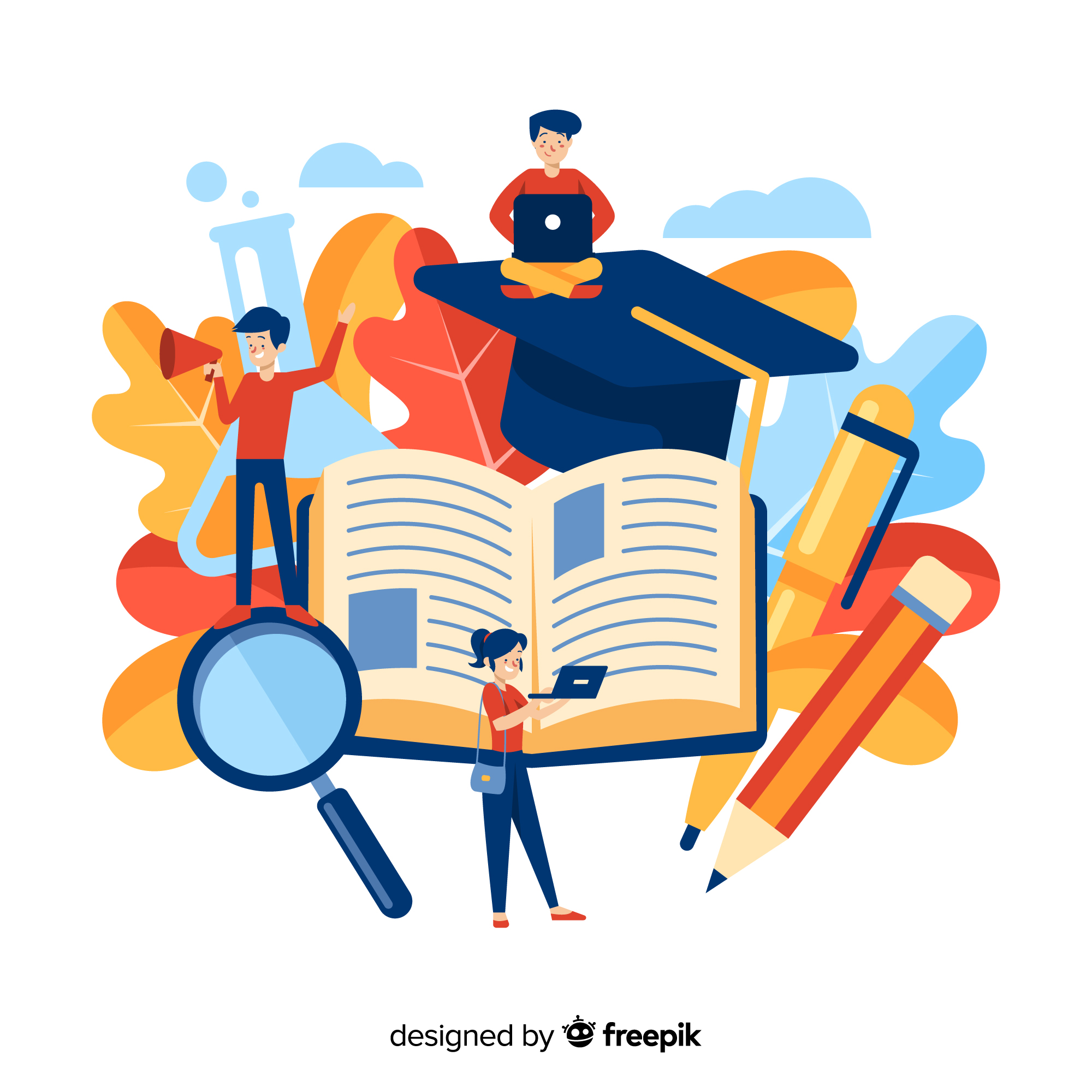 LUYỆN TẬP
Câu 1: Một viên bi lăn từ đỉnh mặt phẳng nghiêng như hình vẽ. Ở tại vị trí nào viên bi có thế năng lớn nhất.
D
B
A
C
Giữa B và C
Tại B
Tại A
Giữa A và B
A
B
C
Câu 2: Quan sát dao động một con lắc như hình vẽ. Tại vị trí nào thì thế năng hấp dẫn là lớn nhất, nhỏ nhất?
A
C
Tại A là lớn nhất, tại B là nhỏ nhất
Tại C là lớn nhất, tại B là nhỏ nhất
B
D
Tại A và C là lớn nhất, tại B là nhỏ nhất.
Tại B là lớn nhất, tại C là nhỏ nhấ
A
C
B
Câu 3: Phát biểu nào sau đây đầy đủ nhất khi nói về sự chuyển hóa cơ năng?
Động năng có thể chuyển hóa thành thế năng.
A
Thế năng có thể chuyển hóa thành động năng.
B
Động năng có thể chuyển hóa thành thế năng và ngược lại.
C
Động năng và thế năng không thể chuyển hóa qua lại lẫn nhau.
D
Câu 4: Thả một vật từ độ cao h xuống mặt đất. Hãy cho biết trong quá trình rơi cơ năng đã chuyển hóa như thế nào?
B
A
Động năng chuyển hóa thành thế năng.
Thế năng chuyển hóa thành động năng
C
D
Không có sự chuyển hóa nào.
Động năng giảm còn thế năng tăng.
Câu 5: Quan sát trường hợp quả bóng rơi chạm đất, nó nảy lên. Trong thời gian nảy lên thế năng và động năng của nó thay đổi như thế nào?
A
B
C
D
Động năng tăng, thế năng giảm.
Động năng và thế năng đều tăng.
Động năng và thế năng đều giảm.
Động năng giảm, thế năng tăng.
Câu 6: Trong các trường hợp sau, trường hợp nào có sự chuyển hóa thế năng thành động năng?
B
A
B
D
Mũi tên được bắn đi từ cung.
Cả ba trường hợp trên.
Nước trên đập cao chảy xuống.
Hòn bi lăn từ đỉnh dốc xuống dưới.
Vận dụng
Vận dụng trang 16 KHTN 9:  
Trên công trường xây dựng, để đóng các cọc bê tông lún sâu xuống lòng đất, người ta dùng búa máy như hình 2.5. Đầu búa có trọng lượng lớn được kéo lên một độ cao nhất định so với mặt đất rồi thả rơi xuống đập vào cọc bê tông. Mô tả sự chuyển hóa năng lượng của đầu búa từ lúc được thả rơi cho tới ngay trước khi đập vào cọc. Bỏ qua sự hao phí năng lượng do lực cản của môi trường.
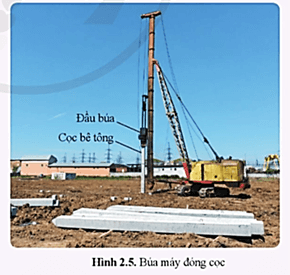 Cảm ơn quý thấy cô và các em học sinh